May 2021
Capitalization Topics:Entities that are Erratically (or not) Called Fields
Date: 2021-05-10
Authors:
Slide 1
Brian Hart (Cisco Systems)
May 2021
Desire for Distinct PHY Entities to Have Initial Capitalization Despite the 802.11 Editorial Style Guide
Under the 802.11 Editorial Style Guide, 09/1034r17, initial capitalization is allowed for frames/ (sub)elements/ (sub)fields, enumerated values, and some other exceptions
This rule seems focused on the MAC sections and likely sufficient there
However, the PHY sections have several terms for distinct entities, yet these entities are erratically or indirectly labelled as “fields”. PHY experts might wish that the entities to keep their initial capitals and that the editor is empowered to editorially make whatever changes are needed to keep the initial caps while complying with the Style Guide
As well, the PHY sections have several terms for distinct entities, yet these entities are never labelled as “fields” (etc), and the PHY experts (although not this author) might wish for them to stay as “non-fields” yet still use initial capitalization for their names.
Slide 2
Brian Hart (Cisco Systems)
May 2021
Example 1 – Tail
For fields encoded by BCC, the input is appended (and sometimes mid-pended) by a 6-bit Tail entity made up of 6 zero bits. 
Clause 17 uses “tail bits”, “Tail 6 bits”, “Tail bits” “SIGNAL TAIL field”, “PPDU TAIL field”, “tail … parts”, etc
Clause 19 uses “tail bits”, “Tail 6 bits”, “TAIL bits” “PPDU TAIL field”, “tail … parts”, etc
Clause 21 uses “tail bits”, “SIGNAL TAIL”, “Tail”, “Field … Tail”
Clause 27 uses “Tail fields”, “tail bits”, “SIGNAL TAIL”, “Field … Tail”, “Tail”, “Subfield … Tail”, “Tail Bits”, “Tail bits”, “TAIL”
Clause 36D0.4 has “Tail field”, “tail bits”, “SIGNAL TAIL”, “Field .. Tail”, “tail”, “Tail”, “Subfield … Tail”, “Tail subfield”, “tail … part”. “TAIL”
Some level of agreement that the Tail is a field, but “field” is rarely appended
Initial caps (and all-caps for specific field names) are used frequently
11be Editor reports that “Tail” without “field” must be changed to “tail”. Although this term is crying out for some uniformity, changing “Tail” to “tail” is not the preferred solution. 
For 11be, changing any of “Tail”, “Tail part”, “tail bits” or “Tail bits” to “Tail (sub)field” would be much more acceptable. 
Also, this topic might come up as a future comment in REVme
Slide 3
Brian Hart (Cisco Systems)
May 2021
Example 2 – Encoding blocks
The HESIGB field is composed of a Common field then a User Specific field. The latter is divided into User Block fields. Encoding is performed on the Common field and User Block fields. So far so good.
The EHT-SIG field is an evolution of the HESIGB field but with a twist: the Common field is divided into “encoding block(s)” / “Encoding block(s)” / “Encoding Block(s)”. 
Editor reports that the only way for “Encoding Block” to keep its initial caps is for it to be renamed as “Encoding Block field” (which would be fine with this author)
Although there are still User Block fields, reportedly some PHY experts “do not like” to change “Encoding Block” to “Encoding Block field” (because it’s a block not a field)
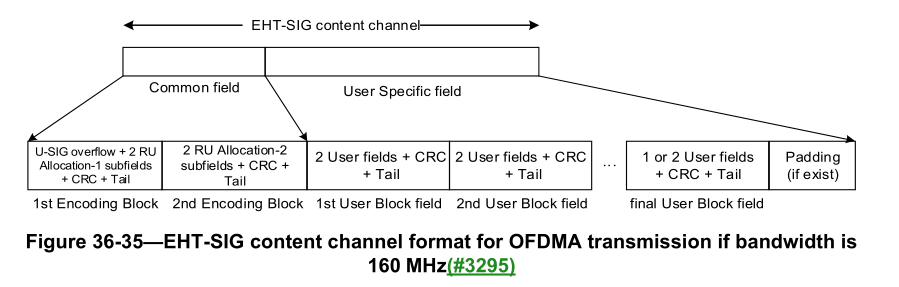 Slide 4
Brian Hart (Cisco Systems)
May 2021
Questions and Possible Options
So “Encoding Block” would become “Encoding block” (which is a very general name and so 11be should probably update the name, such as to “EHTSIG Encoding block”)
Question A: For PHY clauses such as clause 36, can the list of entities in the Style Guide that are allowed initial capitals be extended to include “block”? (Other such categories can be considered from time to time as they arise in the PHY).
Question B: How much leeway does a TG editor get?
Option B1: If an entity shows symptoms of being a (sub)field: i.e., it is
Listed in a table with header “(Sub)field”, or 
Playing an equivalent role as a parameter in a previous PHY clause that was called a field there, or
Composed of bits/(sub)fields and also contained within a (sub)field
… then can the TG editor auto-infer that the new entity is indeed a field and editorially convert “<Entity >” into “<Entity> field” (and also tidy up “<entity>” to “<Entity> field” at the same time)?
Option B2: Or is it that these kind of changes are sufficiently technical and/or contentious that TG members need to vote to determine if these entities should be written as:
“tail” or “Tail field”
“encoding block or “Encoding Block field”; or, if Question A is affirmed, “Encoding block”
Option C: Grandfather “Tail” (but not available AFAIK for “Encoding block”)?
e.g., “Tail”
In fact, isn’t “composed of bits/(sub)fields” the definition of a (sub)field?
Slide 5
Brian Hart (Cisco Systems)